MassSupport: Crisis Counseling Program
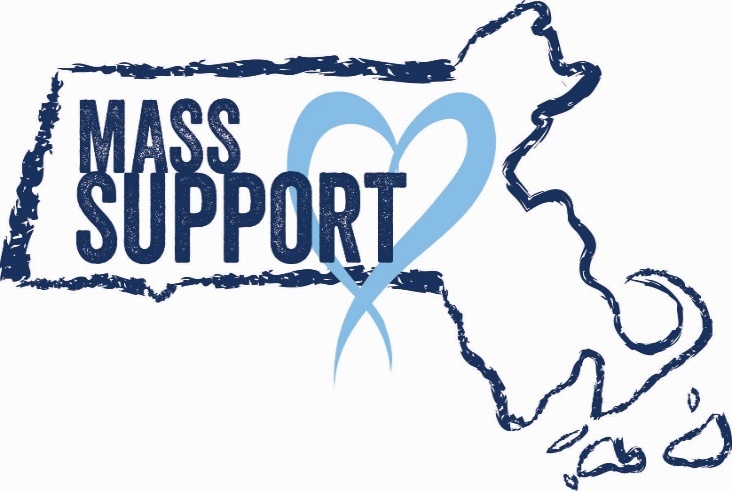 MassSupport Program Overview
MassSupport Network is partnership between FEMA, MEMA, The Massachusetts Department of Mental Health & Riverside Community Care
ISP – Immediate Service Program 
    *60 days from date of disaster declaration
    *Received a 30 day extension 
    *3 teams (Eastern, Western & Mass211) with 1, team leader, 2                  clinicians & 4 outreach counselors 
RSP – Regular Service Program 
      *9 month program 
      *6 teams, 1 for each DMH region (5) & Mass211
[Speaker Notes: The CCP helps people recover and rebuild their lives after a disaster. The CCP supports short-term interventions that involve the following counseling goals:
Helping disaster survivors understand their current situation and reactions
Reducing stress and providing emotional support
Assisting survivors in reviewing their disaster recovery options
Promoting the use or development of coping strategies
Connecting survivors with other people and agencies who can help them in their recovery process]
MassSupport Immediate Service Program (ISP)
Community Needs Assessment
     *Focus Groups
     *Survey
     *1:1 conversations with key stakeholders 
Design and launch virtual marketing – website, social media
Build & train teams
Begin providing services
[Speaker Notes: Nearly half of respondents knew someone who had been infected.  Common physical signs of distress include weight gain, muscle tension, inability to relax; difficult sleeping, feeling anxious; respondents expressed interest in information on coping with stress but also how to be of service to others]
MassSupport Regular Service Program (RSP)
1:1 support services offered to all Massachusetts residents (referrals made when ongoing support is required) 
Group services available for adults, children/youth, employees and communities 
Educational presentations on Traumatic Stress and Resilience building 
Coalition building and engagement 
Continued Marketing and Social Media Campaigns
How MassSupport Network Helps Communities
Provides Psychological First Aid (PFA) and Skills for Psychological Recovery (SPR) 
Provides coping and educational groups 
Works collaboratively with agencies, schools, coalitions to provide a psycho-social lens of recovery 
Supports families, workplaces and communities
Builds bridges to local, organic resources
[Speaker Notes: Individual and group crisis counseling
Basic supportive or educational contact
Community networking and support
Assessments, referrals, and resources
Development and distribution of educational materials
Media and public service announcements]
Contact Information
For statewide assistance call: 888 – 215 – 4920.
For additional information on how we can help, email: MassSupport@riversidecc.org.
https://riversidetraumacenter.org/our-services/masssupport/